Digital literacy for
the love of reading
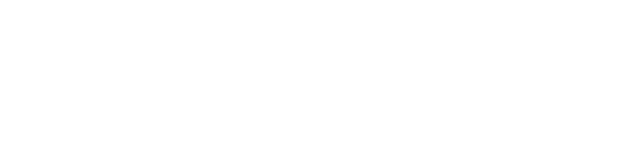 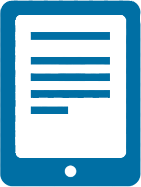 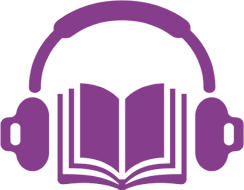 +
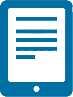 What is
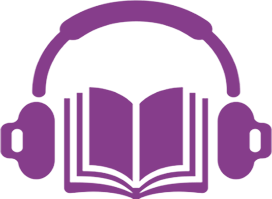 +
ePlatform?
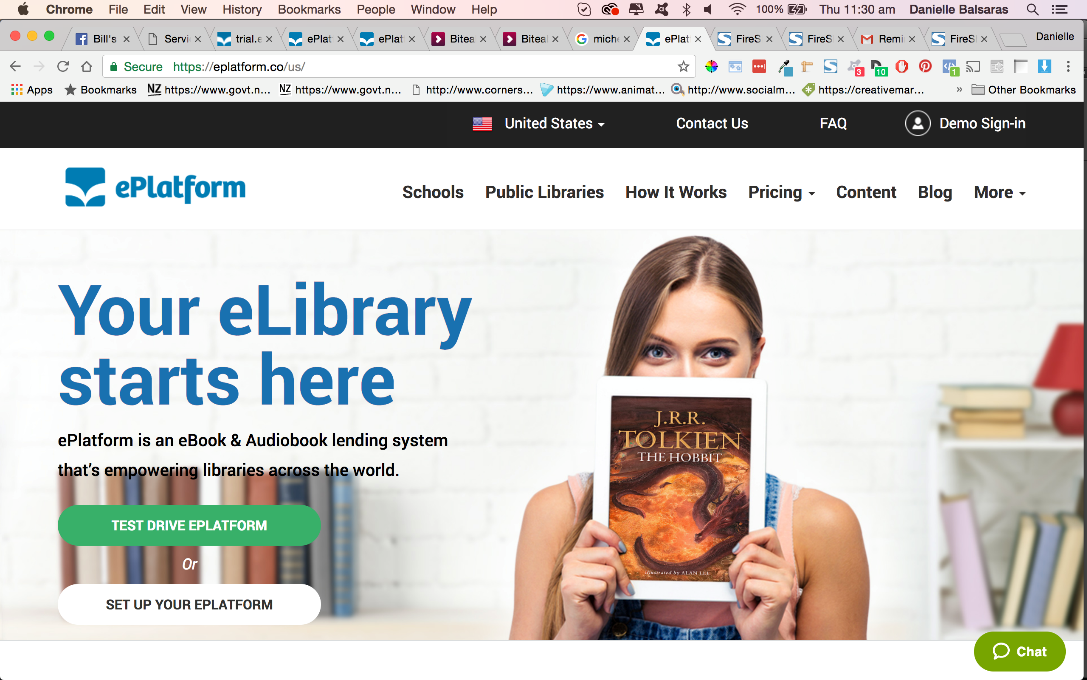 Digital Book Shared Collections
Access the 1,500+ most popular eBook titles and/or 800+ Audiobooks

Multi-Device Digital Library App
Use the simple app on phone or tablet devices + web access from anywhere
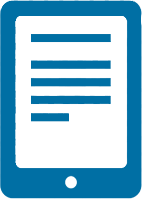 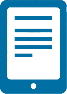 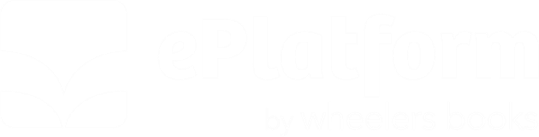 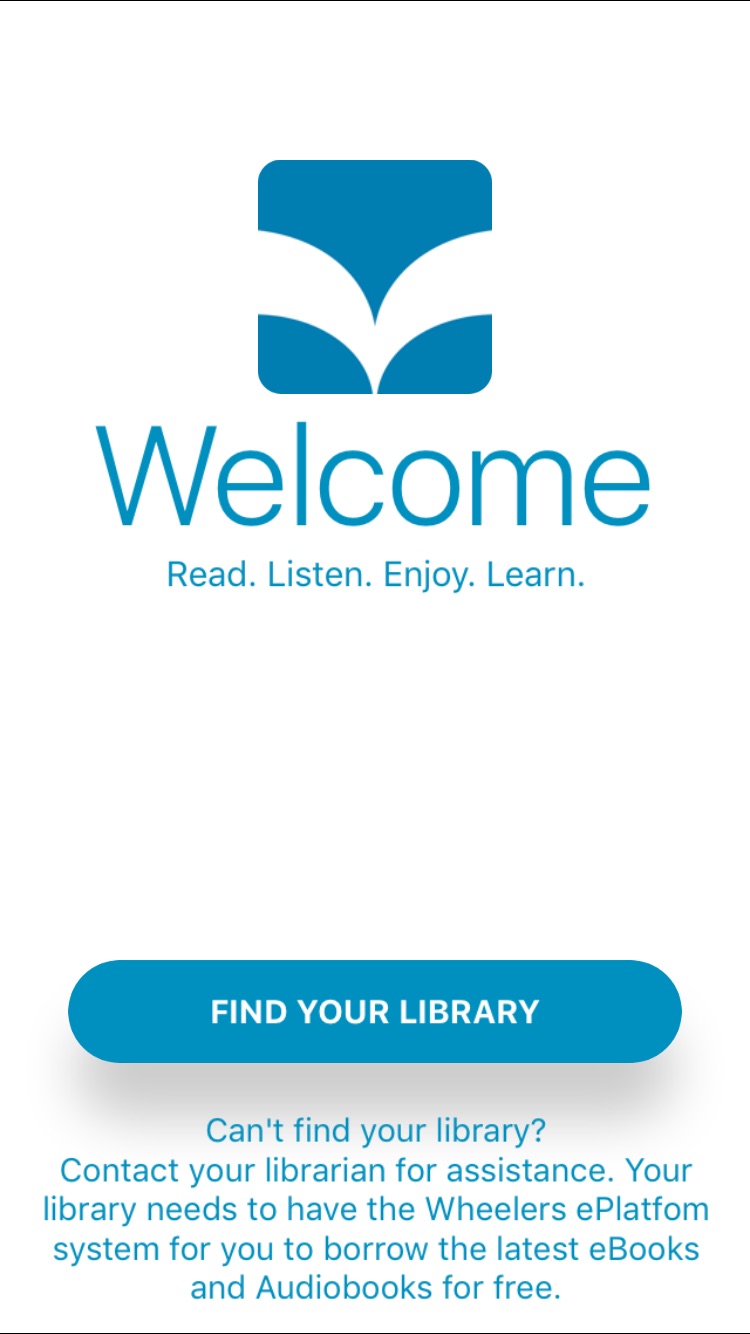 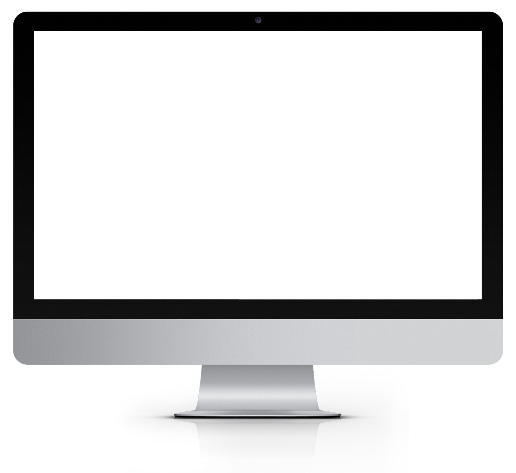 Access library anywhere, anytime by
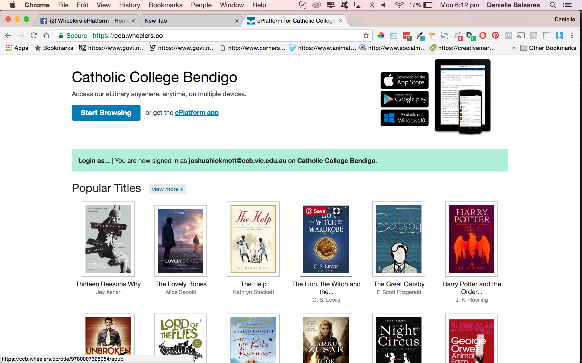 Downloading the app
Very simple free download
Sync between devices
Offline reading and listening
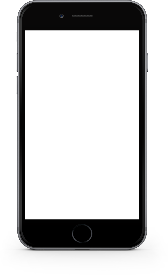 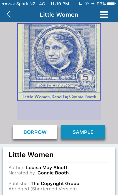 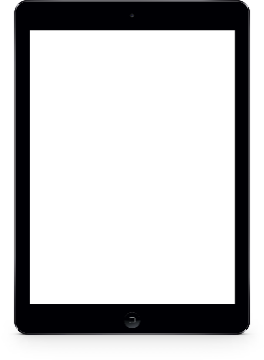 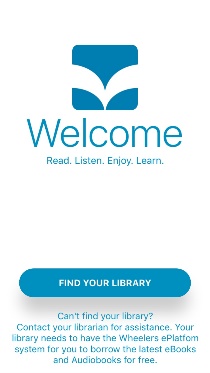 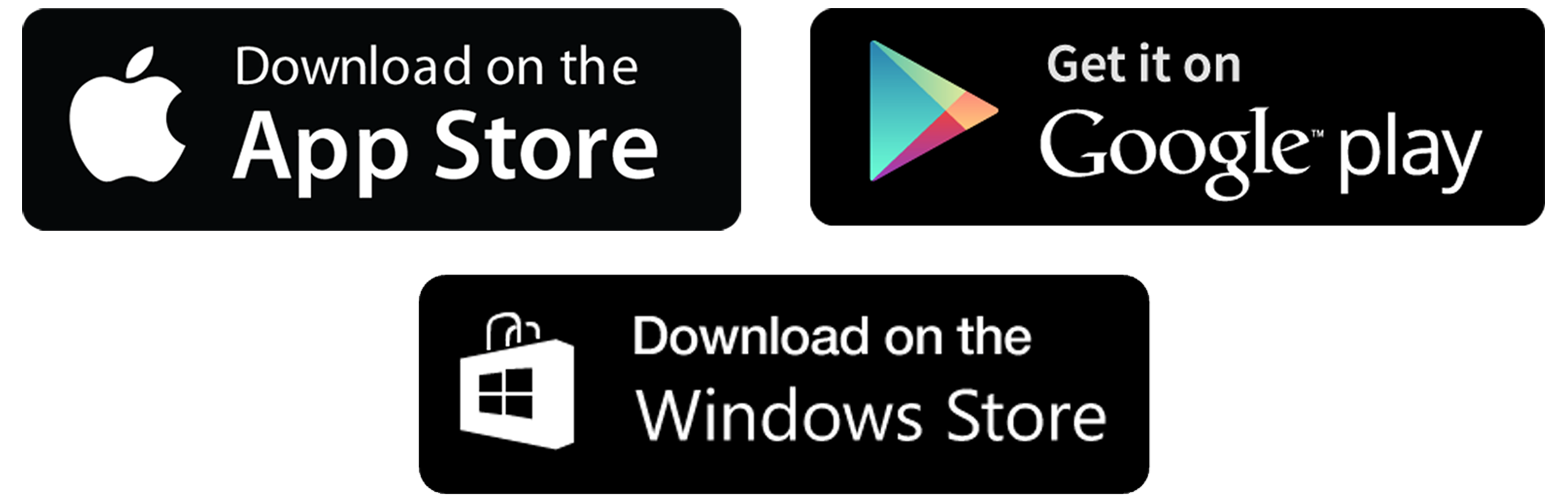 Rules for using ePlatform app in school:

You can either download the ePlatform app onto your smartphone or use the link in the Reading School area

     Login: G-number
     Password: same password as for FireFly

Maximum number of titles that a library member can borrow at once- 2
Maximum number of titles that a library member can borrow in a month- 2
Maximum number of days a title can be borrowed for:
                                                                                     In Shared collection- 14 days
                                                                                     In Private Collection- 28 days

Whilst reading an e-book on your mobile phone, place your device on the desk in front of you so that the screen is visible

IMPORTANT: you must still have a physical reading book with you at all times!!